Mevr. Stephanie Moens
Sana * Ensar * Binta * Marie 
 Teo * Elisa * Bérénice-Gail 
 Victoria * Lev * Eden  
Don-Matt * Manou * Frances 
 Zenab * Hanne * Jayson 
 Lysander * Lenni  
Eleftheria* Staf
WELKOM IN 5A
Mevr. Stephanie Moens 
3de & 6de leerjaar 
5de leerjaar 
4de leerjaar
5A
20 leerlingen  
12 meisjes 
8 jongens
PRAKTISCHE INFO
BROODJES 
online of secretariaat 
voor 8.30u
FRIGOPLAKKER
belangrijke data
contactgegevens juf
turn- en zwemdagen 
vaste afspraken: A&B lessen,  drinkflessen en doosjes
klasBLOG (schoolagenda)
ROZE FICHE 
Welk regime volgt uw kind? Breng dit zeker zo snel mogelijk in orde.  
Aanpassingen zijn steeds mogelijk via het secretariaat.
ZORGTEAM
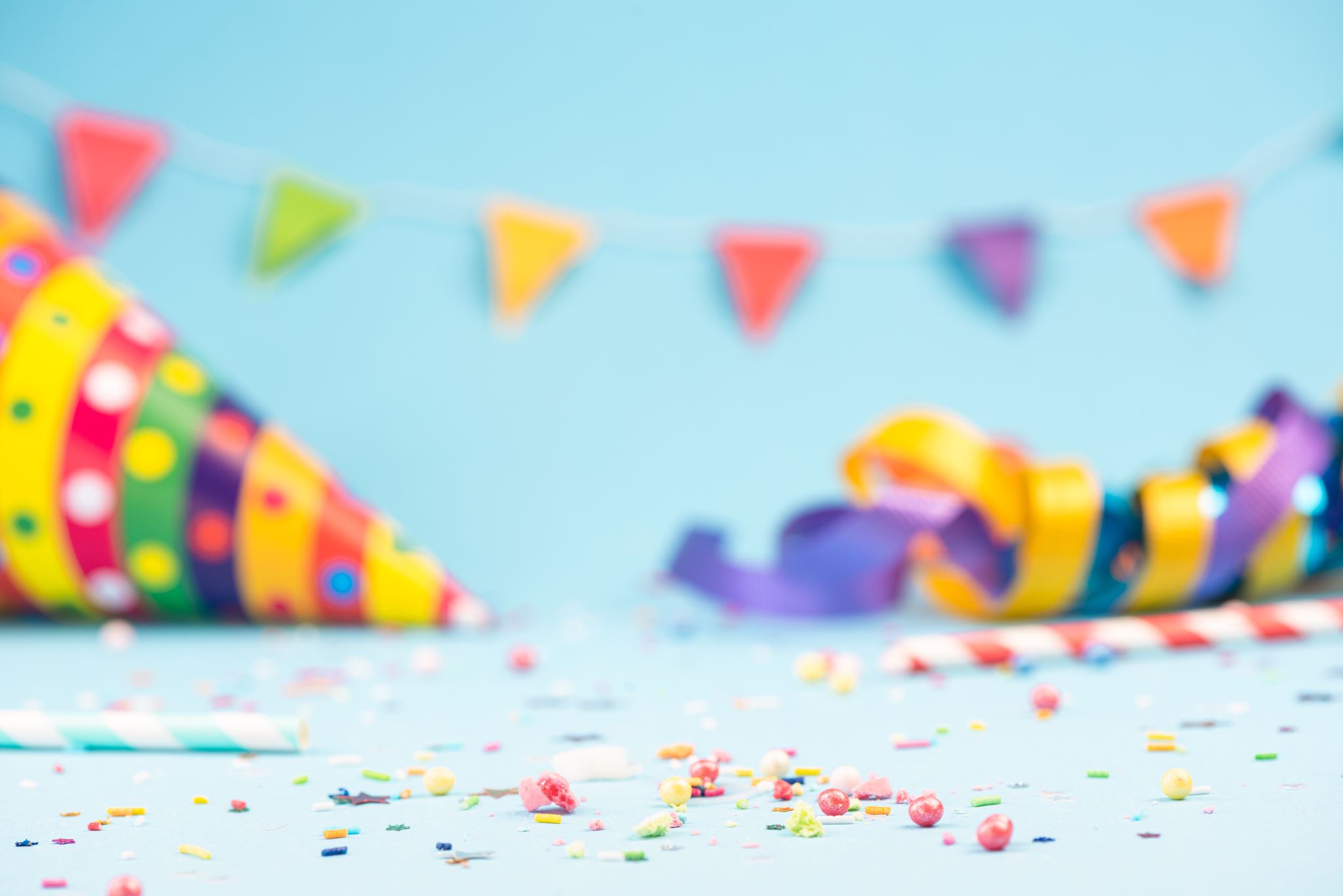 Verjaardag
FEEST in de klas! (online taart) 
‘klascadeau’ 
traktatie (niet verplicht!)
Wat te doen bij afwezigheid?
Hoe gaan we werken in 5A?
START NIEUWE schoolWEEK & OCHTENDMOMENT
Schoolagenda
KLASBLOG                   						Klasblog 5A (bloggen.be)
taken, lessen en extra’s (incl. bijlagen) 
leerlingen hebben nog een geschreven agenda
Schoolagenda vooraan: belangrijke gegevens en codes. 

LESSEN: 
A les: morgen geen toets (herhaling) 
B les: morgen toets 

TAKEN: 
Steeds in functie van de geziene les(sen) of 
ter voorbereiding van een toets. 
(NOOIT op woensdag – voor vakantie)
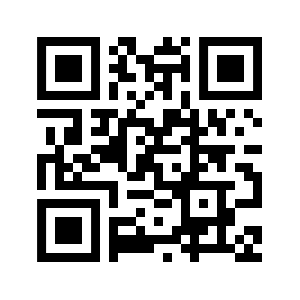 Toetsen
RAPPORT
maandelijks (data kan je volgen op de schoolkalender) 
graag handtekenen
‘nieuw’ rapport (gelinkt aan het leerplan) 
proefwerken
WISKUNDE
KATAPULT
 8 targets (=boekjes)
	- target 1 t.e.m. 3 tot kerstvakantie
	- target 4 t.e.m. 7 tot juni
	- target 8 is het herhalingsboekje
uitbreiding kommagetallen; rekentrucjes; procenten: omzettingen en verhoudingen; Romeinse cijfers; oppervlakte – en landmaten; omtrek en oppervlakte van vlakke figuren
toets na +/- 9 lessen.
TAAL
TAALSIGNAAL 
5 werkboeken: taalgebruik (foutloos schrijven),begrijpend lezen, luisteren, stellen, … 
EXTRA: 
Zinsleer: ontleden van een zin (o. - pv. – l.v. – m.v. – bijw.bep. tijd, plaats, middel, wijze – A of GA) 
Woordleer: soorten woorden (lidw. – b.n. – z.n. – ww. – telw. – vz. – bijw.) 
LEZEN maandelijks bezoek aan Utopia (incl. kwartierlezen). 
SPREKEN/LUISTEREN/WO: journalist van de week (vrijdag!) 
toets van taalgebruik, zinsleer en woordleer woorden steeds aangekondigd. 
	(Begrijpend lezen en luisteren niet.)
SPELLING
TAALSIGNAAL
5 werkboeken (3 x 25’ per week)
foutloos schrijven 
spellingsregels verdiepen 
werkwoorden in de t.t. en v.t. correct kunnen vervoegen. 
toets na 3 lessen: dictee (zinnen) 
	 dicteeschrift 
	 worden steeds in het groen verbeterd
FRANS
EN ACTION
20 hoofdstukken
veel spreekoefeningen en luisteroefeningen (zinsconstructies zonder grammatica)
schrijven 
les verbes: être en avoir, chercher, … (boekje apart) 
mon prof dit… (Frans  Nederlands)
dagelijks oefenen (ook in de vakantie!)
Toets na elk unité	
	 foutloos schrijven
	 worden steeds in het groen verbeterd
WERO
We vertrekken vanuit onze uitstappen (zie frigoplakker)
	begin schooljaar: stadspark 		28/02 Brussel 1
	23/09 Fietstocht (incl. fietscontrole) 	28/03 Brussel II
	04/10 Het LEEN (Eeklo) 		16/05 Doel 
geschiedenis (tijdsband met zijn tijdsperiodes), aardrijkskunde (onze hoofdstad Brussel - Europa), biologie (sporen in het park), techniek, samenleving (verkeer: veilig met de fiets – parlement) , …
deels uit een methode en deels eigen materiaal 
elke uitstap wordt nadien verder uitgewerkt in de klas 
journalist van de week (zie taal: spreken/luisteren) 
toets na een thema (wordt steeds aangekondigd)
GODSDIENST
STERREN AAN DE HEMEL
gevoelens
Volwassen worden en de rituelen die daar bij horen. Daarbij op zoek gaan naar verschillen en gelijkenissen tussen verschillende godsdiensten.
Bijbelverhalen (PAULUS) 
kerkelijke feesten
toets na een hoofdstuk (wordt steeds aangekondigd)
MUZO
alle deeldomeinen komen aan bod: 
	- MUZIEK 
	- DRAMA 
	- BEELD 
steeds op dinsdag laatste lesuur donderdagnamiddag 
beoordelingsfiches
TURNEN & ZWEMMEN
TURNEN 
dinsdag om de 14 dagen (50’)
elke vrijdag (75’) 
turnkledij van de school 
turnpantoffels 
witte kousen 
Niet turnen? briefje 
GRAAG ALLES NAAMTEKENEN! 


ZWEMMEN 
elke woensdag (25’) 
aansluitende zwemshort of badpak 
badmuts 
twee handdoeken 
Niet zwemmen? briefje
ICT
NIEUW! 
laptops (reserveren) 
Teams (émail- adres) 
PowerPoint, WORD, leerplatforms 
	(KABAS, BINGEL, SCOODLE PLAY)
	 vooraan in de schoolagenda
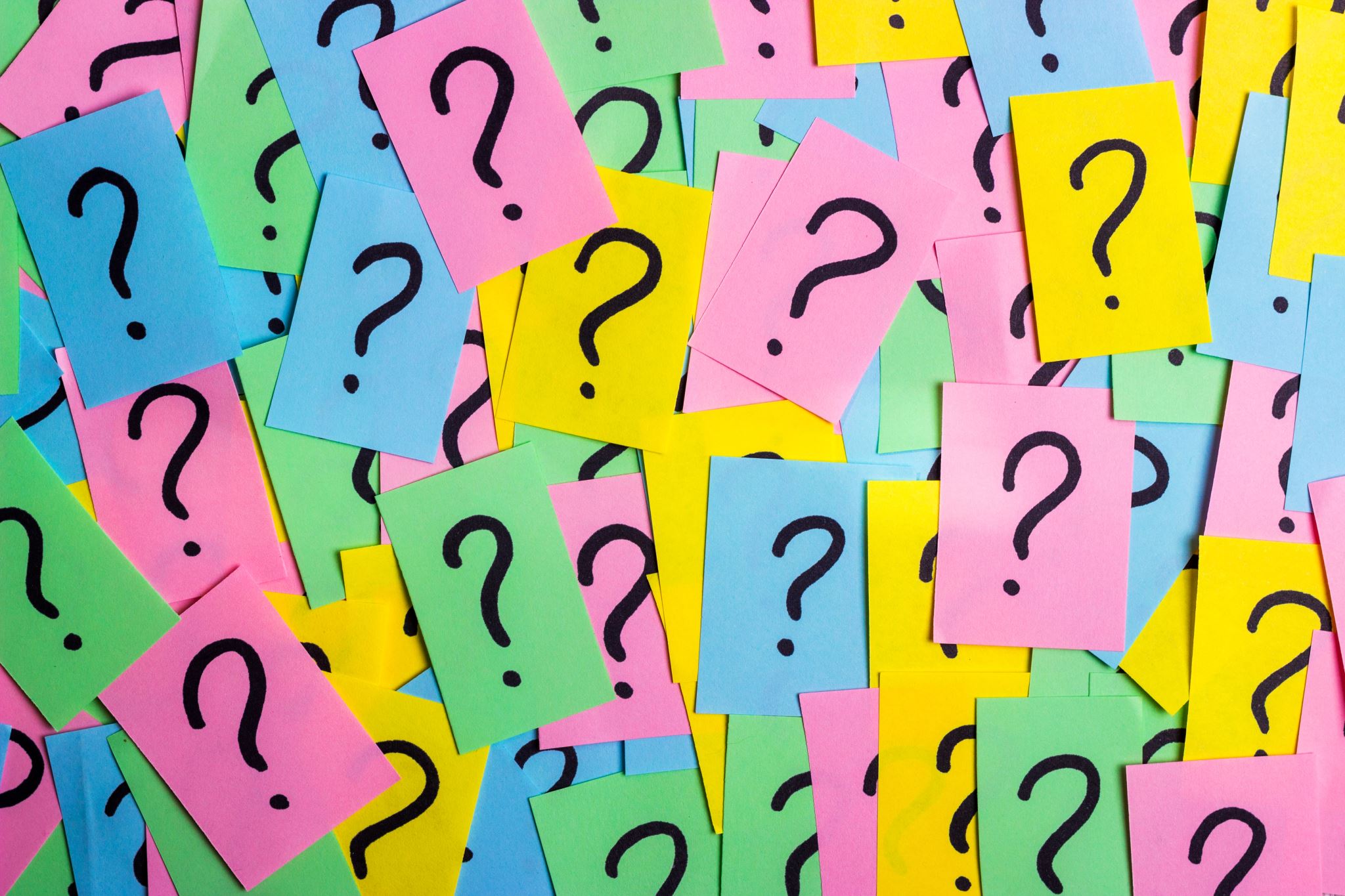 ZIJN ER VRAGEN?